資料1
令和4年度
特定保健指導実施機関会議
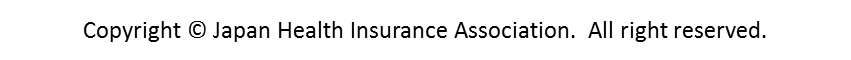 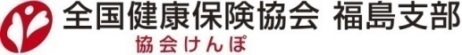 目　次

１．はじめに（保健指導の目的）　　　　・・・3

２．福島県民、福島支部加入者のすがた　・・・4

３．特定保健指導の実施状況について　　・・・6

４．特定保健指導の初回面談を増やすために・・12

５．情報交換　　　　　　　　　　　 　 ・・・17
2
１．はじめに
保健指導の目的
生活習慣病に移行させないこと、重症化させないこと
そのための保健指導として
・対象者自身が健診結果を理解して体の変化に気づく
・自らの生活習慣を振り返り、生活習慣を改善するための行動目標を
　設定し、自らが実践できるようになる
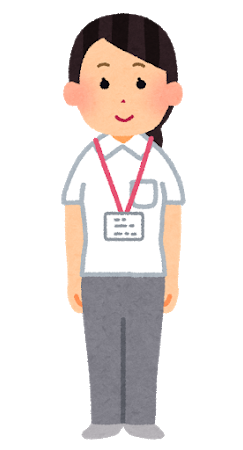 つまり、対象者が自分の健康に関する
　セルフケア（自己管理）ができるようになる。
3
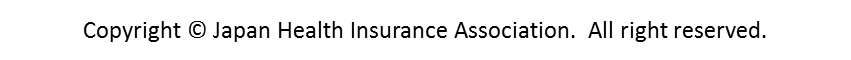 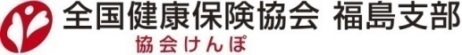 ２．データからみる福島県民のすがた
＜福島県民の健康度＞
出典：＊1平成27年度都道府県別にみた主な死因別男女別年齢調整死亡率（厚生労働省）
　　　＊2令和元年度国民生活基礎調査（厚生労働省）
*厚生労働省「特定健康診査・特定保健指導の実施状況に関するデータ」より
4
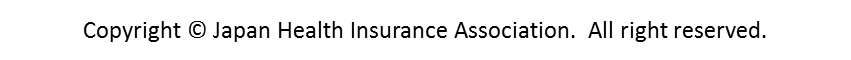 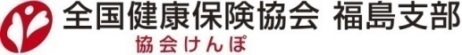 ２．データからみる福島支部加入者のすがた
＜協会けんぽ福島支部加入者の健康度＞
*令和３年度「特定健診、特定保健指導分析データ分析報告書」の支部別全受診者より各項目の年齢構成割合
＜リスク用語の定義＞
5
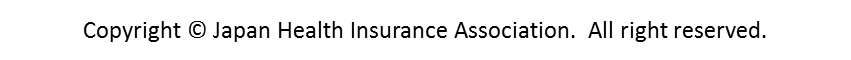 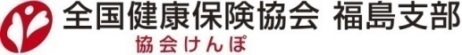 令和4年度　特定保健指導実施機関会議
３.特定保健指導実施状況について
6
■第三期特定保健指導実施計画（概要）
高齢者の医療の確保に関する法律（昭和57年法律第80号。以下「高確法」という。）第19条に基づき、平成30年度から令和5年度までの間の特定健康診査等実施計画を定め、本部と支部が連携し協会けんぽの行動計画である保険者機能強化アクションプランのもと特定健康診査及び特定保健指導に取り組む
■実施率目標及び対象者数 
　厚生労働大臣が定めた基本指針で示された令和5年度の協会けんぽの実施率目標（特定保健指導35％）を達成するよう、各年度の実施率目標を設定しています。
令和5年度までの特定保健指導目標値　【全国】
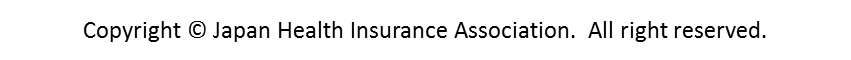 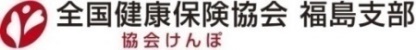 7
■特定保健指導（被保険者・被扶養者）の実施状況
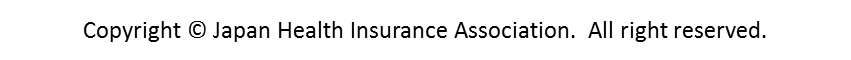 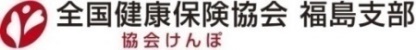 8
特定保健指導　　－ 実施機関分 －
委託機関における特定保健指導の実施状況
初回面談の方法は一括、分割、後日等
9
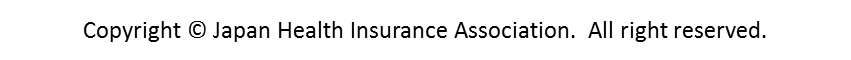 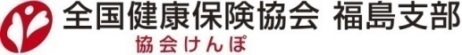 [Speaker Notes: 28年度、実施率1.5％　29年度1.6％　30年度2.6％　令和元年度3.0％　令和2年度9.4％と大幅に増加した。感謝]
特定保健指導　　－ 実施機関の実施状況 －
委託機関における特定保健指導の実施状況（中断件数及び中断率）
・令和2年度と令和3年度を比較すると中断率が低減しています。

・令和2年度特定保健指導の対象者37,641人、初回面談実施件数12,141人、初回面談実施率32.3％
・令和3年度特定保健指導の対象者38,663人、初回面談実施件数11,978人、初回面談実施率30.9％
＜課題＞
①生活習慣改善が必要な対象者のおよそ7割に　
　面談できていない
②初回面談実施してもおよそ3割には、国の
　報告につながっていない
10
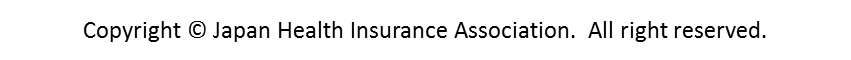 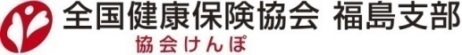 初回面談実施率の高い実施機関　Bｅｓｔ３!
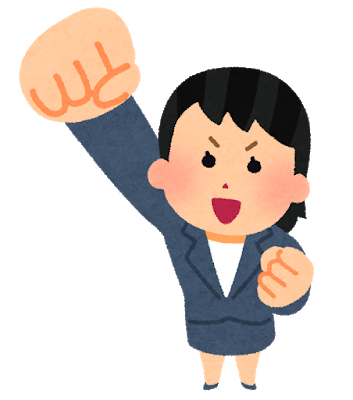 １位
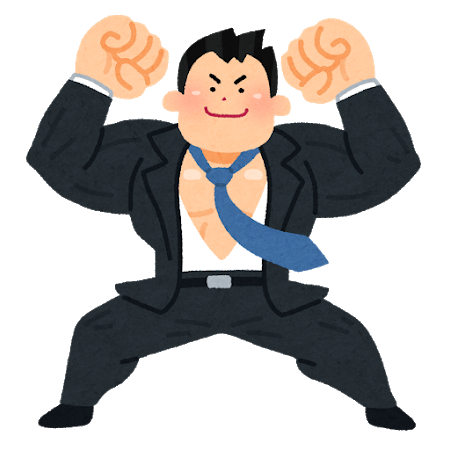 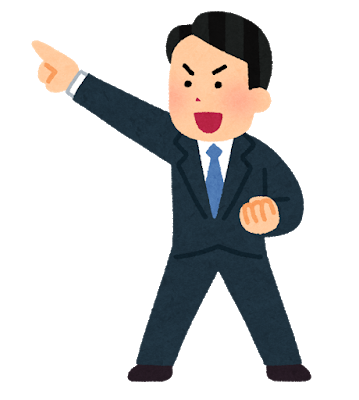 ２位
３位
済生会福島総合病院
99.6％
（226件）
済生会川俣病院
87.9％（87件）
福島赤十字病院
84.1％（132件）
※健診機関別の保健指導実績　令和3年度
11
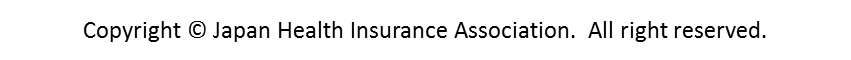 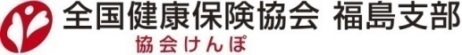 [Speaker Notes: 昨年度は中断率の低い健診機関の方にご発表いただきましたが、本日は]
令和3年度　特定保健指導実施機関会議
４.特定保健指導の初回面談を増やすために
12
４.特定保健指導の初回面談を増やすために
（１）事例１
済生会福島総合病院様　　2019年（令和元年）４月契約
　　　
　＜実績＞
　　（人）
初回面談するポイント：
診察前に階層化をする
医師の診察後に保健指導をする
保健師等の保健指導を拒否の場合は医師による指導を実施する
13
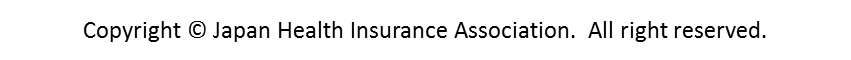 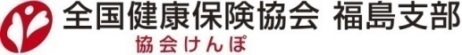 ４.特定保健指導の初回面談を増やすために
（１）事例１
済生会福島総合病院様
保健指導の充実を図るために：
１．事務職が階層化の結果を指導の担当者に報告
２．担当者より指導保健師に連絡実施する
３．対象者へアンケート用紙を渡し、記入漏れのないようアドバイス
　　しながら記入していただく
４．アンケートを受け取り入力する
５．アンケート結果を分析し指導内容を検討する
６．医師の診察後保健指導をする
７．改善する献立、改善する身体活動用紙を使い具体的なアドバイスを
　　実施する
８．生活習慣の改善点を対象者とともに考える。喫煙、飲酒、嗜好品
９．受診勧奨が必要な対象者には受診勧奨をする
10．今後保健指導を継続するうえで障壁となるものはないか対象者と
　　ともに考え解決策を図る
14
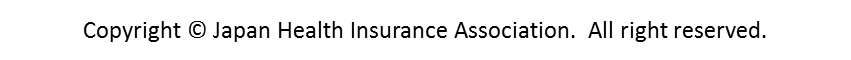 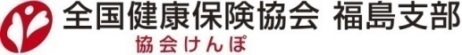 ４.特定保健指導の初回面談を増やすために
（２）参加者からの声～一部抜粋～
15
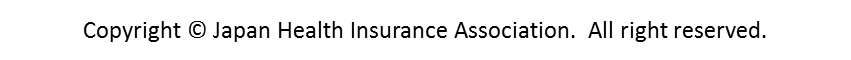 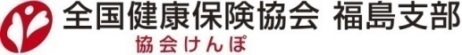 実地調査からお伝えしたいこと
●治療開始となった対象者は中断すべきか。
→協会としては全てに対して中断すべきではないと考えています。主治医と連携を
  図り、保健指導が有効と判断されるのであれば継続して実施していただきたいと
  考えています。
  なお、外部委託基準「厚労省告示92号　第二の1（9）」においては、「対象者が治療中の場合には、統括的な責任者を持つ者が必要に応じて当該対象者の主治医と連携を図ること。」としていますので、自機関の対応方法についてご確認ください。
●資格確認について
→実施要領において、「面談以外で被保険者証の確認ができない場合の利用者への資格確認は、
  確認日時を記載した事跡を残すこと」としているため、保健指導記録に資格確認の事跡を残す
  ようお願いします。
●血液検査等検査の実施について
→すべての項目の実施をお願いします。
　特定保健指導における血液検査等検査　申込書（別添様式４）自署の場合は、押印不要です。
　被保険者に対する特定保健指導における血液検査等検査（別添様式３）総合コメント記入お願いします。
16
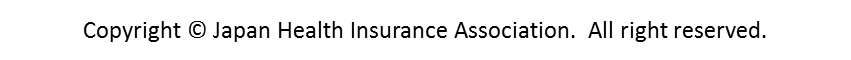 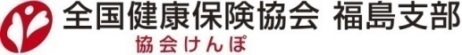 令和4年度　特定保健指導実施機関会議
５.情報交換の実施
17
情報交換の実施　～ブレイクアウトルーム～
ゴール  初回面談を増やす取り組みについて
　　　　 自機関で取り組めることがわかる
18
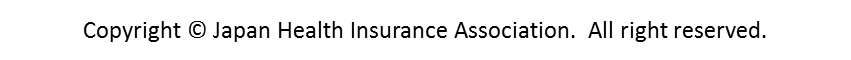 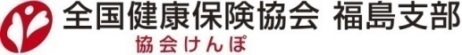 ～協会けんぽからお願い～
請求書の提出について
  □請求のデータCDについては必ずパスワードを
　　つける

  □請求書には提出年月日を入れる

  □支援計画は必ず180pの設定をする
階層化誤りに注意！！
 対象者の年齢をまずは確認すること
19
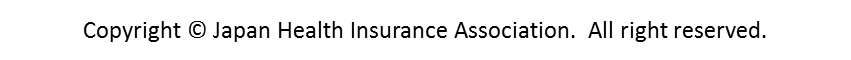 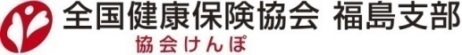 ～本日のまとめ～
□健診日当日に初回面談を実施すること　


□初回面談実施した対象者は評価まで実施すること


□治療が必要な対象者には受診勧奨を実施すること


□被扶養者も積極的に当日の初回面談をお願いします！
　令和3年度初回面談実施者数116件、実施率5.9％　ワースト7位
　　　　　　　　　　評価者数76件、実施率3.9％　ワースト6位
20
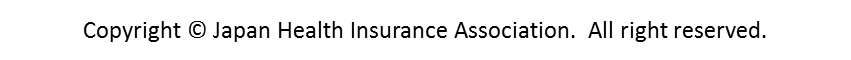 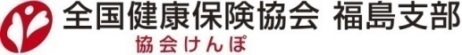 最後に・・・

本会議の事例紹介、意見交換を実施して
□　専門職として？
□　体制として？

アンケートにご記入ください
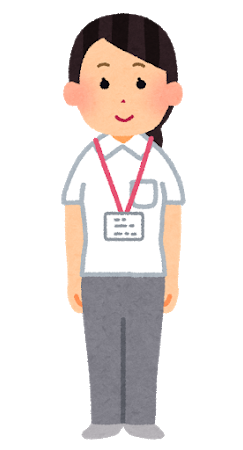 21
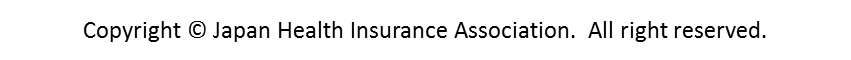 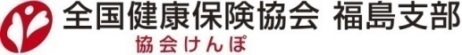